Basic Training course in the assessment and management of substance abusers for community based health care providers
RAYMUND T. BASBAS,RN,MAN
OIC-CHIEF ADMINISTRATIVE  OFFICER
DANGEROUS DRUGS BOARD REPRESENTATIVE 
DOH-TRC DAGUPAN
DRUG REHABILITATION
-REFERS TO THE RESTORATION OF ANY OPTIMUM STATE OF HEALTH BY MEDICAL,PSYCHOLOGICAL, SOCIAL AND SPIRITUAL MEANS INCLUDING PEER GROUP SUPPORT, A FAMILY MEMBER OR SIGNIFICANT OTHER.
OBJECTIVES OF Rehabilitation:
-ABSTINENCE

-TRAINING

-RELAPSE PREVENTION
VOLUNTARY SUBMISSION FOR DRUG   TREATMENT AND REHABILITATION
SECTION 54. VOLUNTARY  SUBMISSION OF A DRUG DEPENDENT TO CONFINEMENT,TREATMENT AND REHABILITATION.
FLOW CHART
VOLUNTARY  VISIT  TO  TRC
DRUG  DEPENDENCY EXAMINATION
        (BY ACCREDITED  PHYSICIAN)
DDB BRINGS  THE  MATTER  TO  THE COURT
COURT ISSUES  COURT ORDER
ADMITTED  FOR RESIDENTIAL  PROGRAM
   MINIMUM  OF (6 )MOS- (12) MOS BUT NOT LATER 
THAN  (1) YEAR
WHO MAY APPLY:

ANY PERSON BY HIMSELF/HERSELF 
PARENT
SPOUSE
GUARDIAN
RELATIVE WITHIN THE FOURTH DEGREE OF CONSANGUINITY
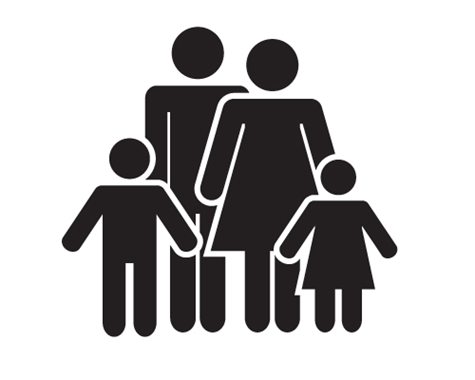 WHAT ARE THE REQUIREMENTS:

1.APPLICATION FOR VOLUNTARY CONFINEMENT
2.PETITION FOR VOLUNTARY CONFINEMENT
3.COURT ORDER
4.MEDICAL WORKUPS:
CBC,URINALYSIS,FECALYSIS,HBSAG
CHEST XRAY, ECG, DRUG TEST,DDE
5.BIRTH CERTIFICATE
6.MARRIAGE CONTRACT
7.VALID IDs (old or new)
8.CERTIFICATE OF NO PENDING CASE
9.BARANGAY CLEARANCE
10.PHILHEALTH MEMBERSHIP (updated MDR)
                  
              “ NO COURT ORDER,NO ADMISSION POLICY”
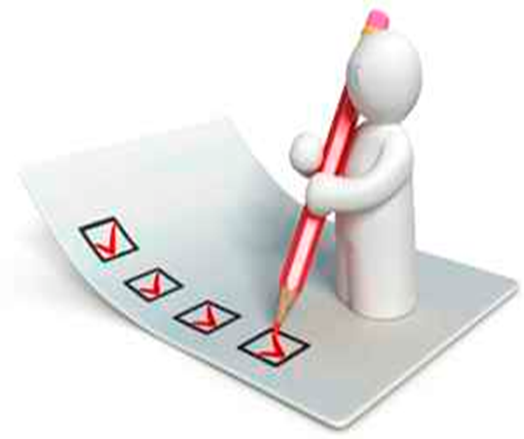 REHABILITATION PERIOD:

UNDER RA 9165, THE PRESCRIBED PERIOD IS MINIMUM OF 6 MOS TO 12 MOS BUT NOT LATER THAN 1 YEAR,DEPENDING ON COMPLIANCE OF A DRUG DEPENDENT.
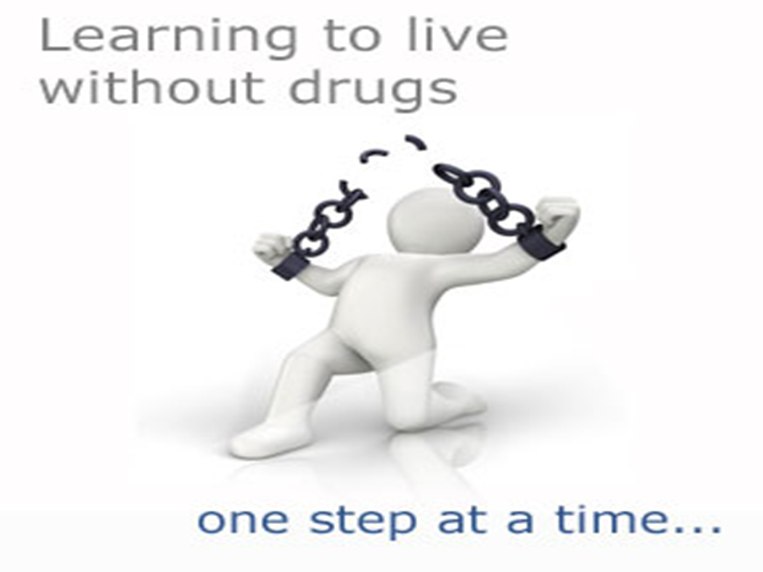 AFTER CARE /FOLLOW UP 

-After 6-12 mos. of Rehabilitation comes another 18 mos. of After Care Program for follow up and monitoring whether a recovering drug dependent is complying for his follow up or relapsing for drug use.
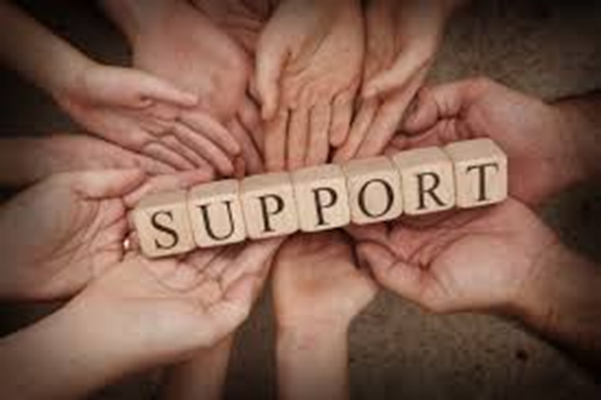 SECTION 74: COST SHARING SCHEME IN THE TREATMENT AND REHABILITATION OF DRUG DEPENDENTS.
ARTICLE VIISEC.51. LOCAL GOVERNMENT UNIT’S ASSISTANCE
The LGU  shall appropriate a substantial portion of their respective annual budgets to assist  in or enhance the enforcement of the act giving priority to preventive or educational programs and the rehabilitation or  treatment of drug dependents.
“COST SHARING SCHEME”
RESIDENTIAL PROGRAM COSTING :

  P 8,000 – FOR 2 WEEKS UPON ADMISSION.

  P 10,000 – MONTHLY AND SUBJECT FOR SOCIAL CLASSIFICATION